Terrestrial Planets
Winter 2020
Week 5
Professor Olivia Jensen
Earth and Planetary Sciences
FD Adams 131C
Planets of our Solar System
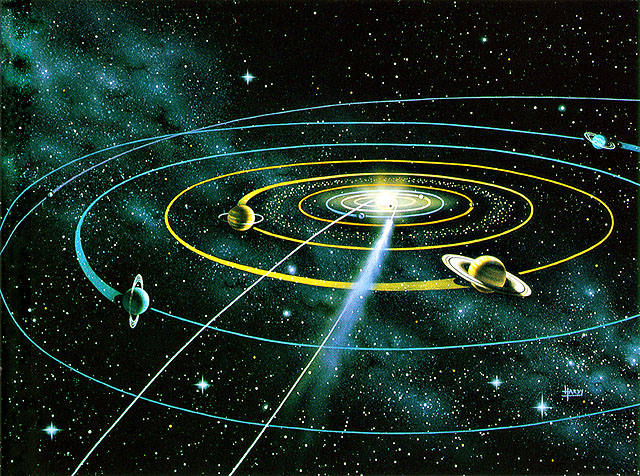 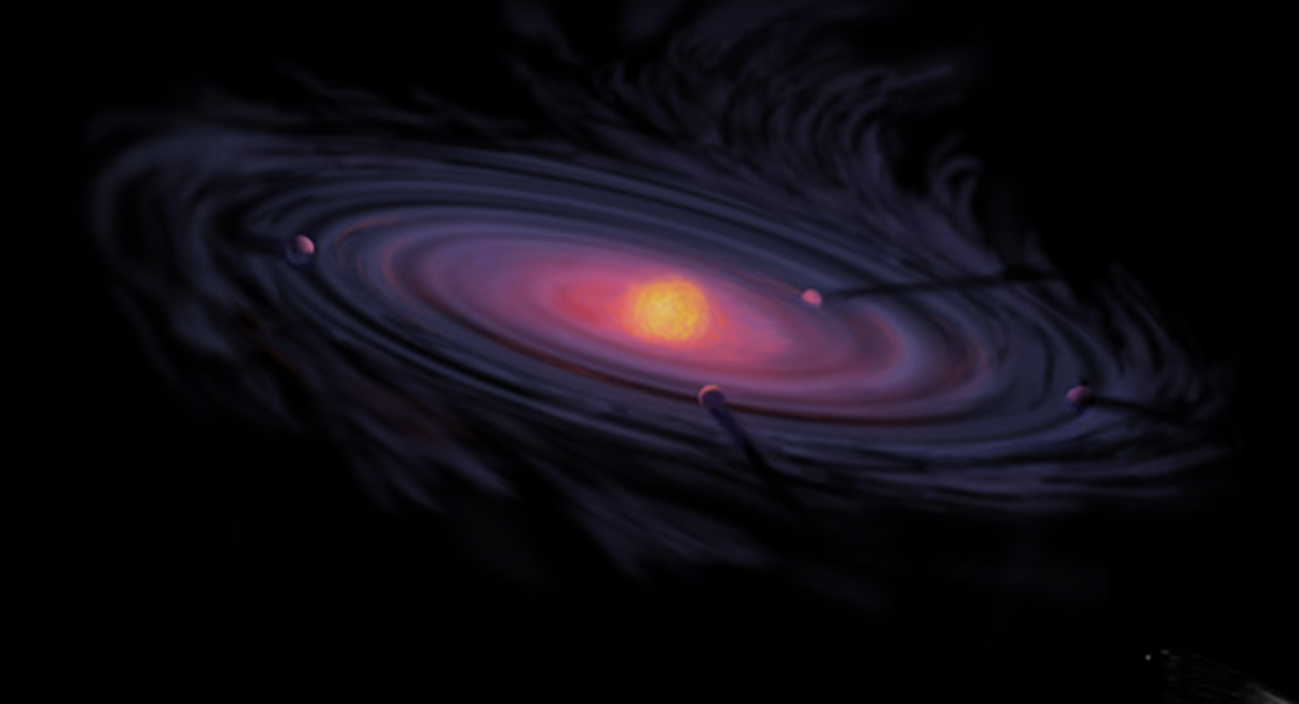 Artist’s image of protoplanetary nebula: By NASA [Public domain], via Wikimedia Commons
https://www.eso.org/public/outreach/eduoff/vt-2004/Background/Infol2/EIS-C1_pf.html
Let us learn something of these planets and their orbits.
* Dwarf planets
Orbital eccentricity
Planet
b
Sun
a
Aphelion
Perihelion
X
a   is the semi-major axis, 
b   is the semi-minor axis
Orbital inclination
Inclination angle
X
Sun
Planet
Ecliptic plane (Earth’s orbital plane)
Mercury
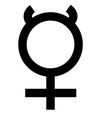 Diameter:	4,879 km
Mass:	                3.30 x 1023 kg (5.5% Earth)
Moons:	                None
Orbit Distance:	57,909,227 km (0.39 AU)
Orbit Period:	88 days
Rotation Period:   58.7 days (3:2 spin-orbit couple)
Surface Temp: 	-173 to 427°C
First Record:	14th century BC
Recorded By:	Assyrian astronomers
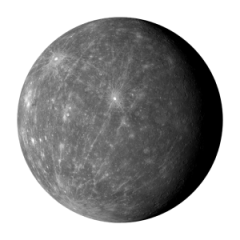 http://space-facts.com/mercury/
Venus
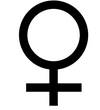 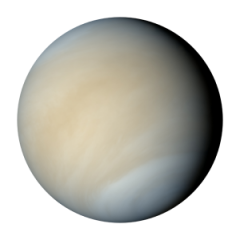 Diameter:	  12,104 km
Mass:	                  4.87 x 1024 kg (81.5% Earth)
Moons:	                  None
Orbit Distance:	  108,209,475 km (0.73 AU)
Orbit Period:	  225 days
Rotation Period:     243 days (retrograde)
Surface Temp: 	  462 °C (almost constant)
First Record:	  17th century BC
Recorded By:	  Babylonian astronomers
http://space-facts.com/venus/
Earth
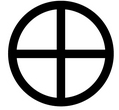 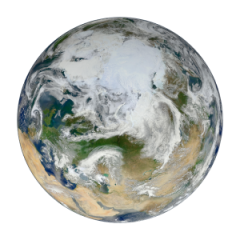 Equatorial Diameter:           12,756 km
Polar Diameter:	             12,714 km
Mass:	                               5.97 x 1024 kg
Moons:	                               1 (The Moon)
Orbit Distance:	              149,598,262 km (1 AU)
Orbit Period:	              365.26 days
Rotation Period (solar):        86 400 seconds = 1 day
Rotation Period: (sidereal):  23.93 hours
Surface Temperature:           -88 to 58°C
http://space-facts.com/earth/
Moon
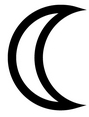 Diameter:              3,475 km (0.27 Earth’s)
Mass:	                7.35 × 1022 kg (0.01 Earth’s)
Orbital eccen.:      0.055
Orbit Distance:     384,400 km
Orbit Period:         27.3 days (Tropical month)
                                 29.53 days (Synodic month)
Surface Temp:      -233 to 123C
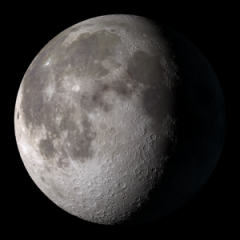 http://space-facts.com/the-moon/
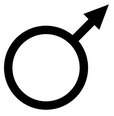 Mars
Equatorial Diameter:  6,792 km
Polar Diameter:	        6,752 km
Mass:	                        6.42 x 1023 kg (11% Earth)
Moons:	                        2 (Phobos & Deimos)
Orbit Distance:	        227,943,824 km (1.52 AU)
Orbit Period:	        687 days (1.9 years)
Rotation Period:            24.62 hours
Surface Temp: 	        -153 to 20 °C
First Record:	        2nd millennium BC
Recorded By:	        Egyptian astronomers
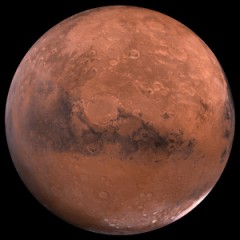 http://space-facts.com/mars/
Asteroids
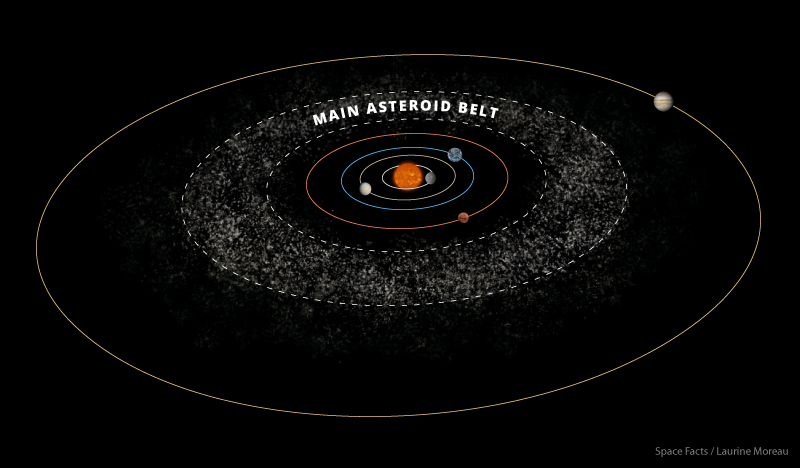 Asteroid Belt  – artwork:  laurinemoreau.com
Orbits in the solar system and other stellar systems: 
http://janus.astro.umd.edu/SolarSystems/
Jupiter
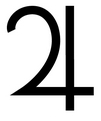 Equatorial Diameter:  142,984 km (11.2 Earth’s)
Polar Diameter:	    133,709 km
Mass:	                     1.90 × 1027 kg (318 Earths)
Moons:	                     67 +
Galilean Moons:          Io, Europa, Ganymede, Callisto
Rings (number):          4
Orbit Distance:	    778,340,821 km (5.20 AU)
Orbit Period:	    4,333 days (11.9 years)
Rotation Period:          9.925 hours
Effective Temp: 	   -148 °C
First Record: 	    7th or 8th century BC
Recorded By:	    Babylonian astronomers
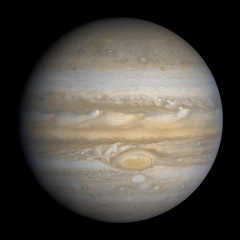 http://space-facts.com/jupiter/
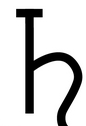 Saturn
Equatorial Diameter:    120,536 km (9.45 Earth’s)
Polar Diameter:	      108,728 km
Mass:	                       5.68 × 1026 kg (95 Earth’s)
Moons:	                       62 +
                                        Titan, Enceladus, Iapetus, Rhea
Rings: 	                       30+ (7 Groups)
Orbit Distance:	      1,426,666,422 km (9.54 AU)
Orbit Period:	      10,756 days (29.5 years)
Rotation Period:             10.55 hours
Effective Temp:              -178 °C
First Record: 	       8th century BC
Recorded By:	       Assyrians
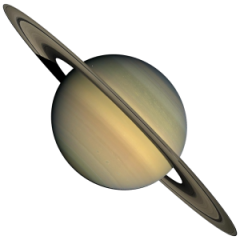 http://space-facts.com/saturn/
Uranus
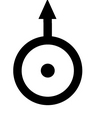 Equatorial Diameter:   51,118 km (4.0 Earth’s)
Polar Diameter:	        49,946 km
Mass:	                        8.68 × 1025 kg (15 Earth’s)
Moons:	                        27 + 
                                        Titania, Miranda, Ariel, Umbriel
Rings: 	                         13
Orbit Distance:	         2,870,658,186 km (19.19 AU)
Orbit Period:	         30,687 days (84.0 years)
Rotation Period:           17.2 hours
Effective Temp: 	         -216 °C
Discovery Date:	         March 13th 1781
Discovered By:	         William Herschel
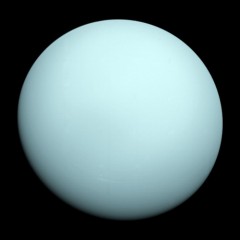 http://space-facts.com/uranus/
Neptune
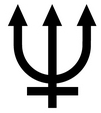 Equatorial Diameter:    49,528 km (3.89 Earth’s)
Polar Diameter:	          48,682 km
Mass:	                         1.02 × 1026 kg (17 Earths)
Moons:	                         14 (Triton)
Rings: 	                          5
Orbit Distance:	         4,498,396,441 km (30.10 AU)
Orbit Period:	         60,190 days (164.8 years)
Rotation Period:            16.1 hours
Effective Temp: 	         -214 °C
Discovery Date:	         September 23rd 1846
Discovered By:	         Urbain Le Verrier, Johann Galle
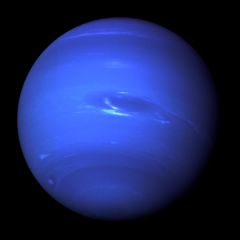 http://space-facts.com/neptune/
Outer regions
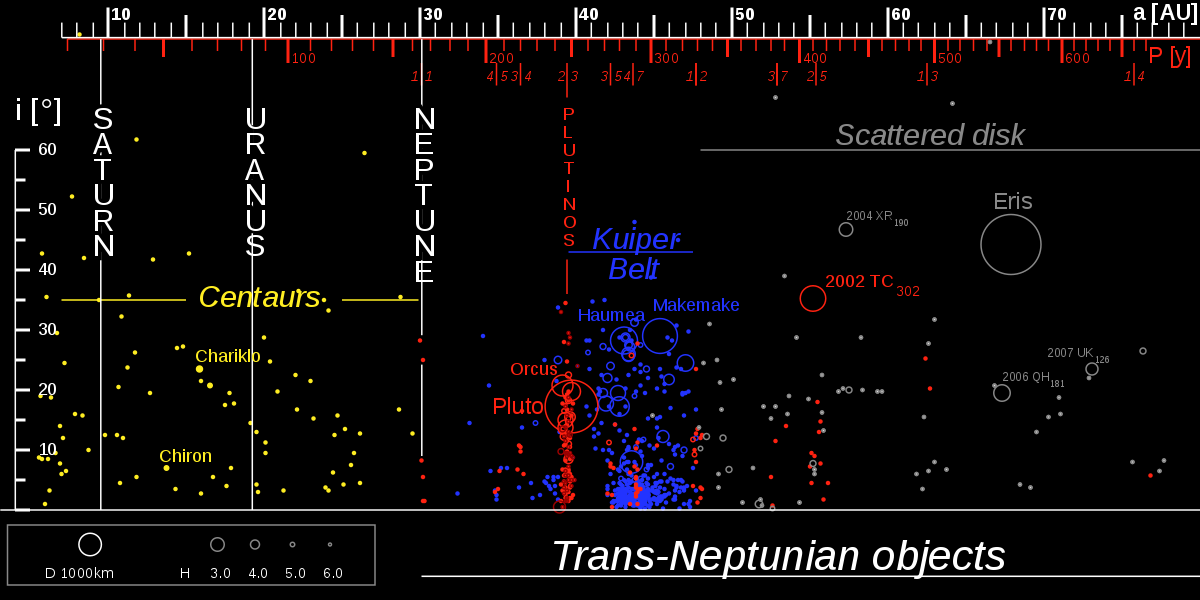 https://commons.wikimedia.org/wiki/File:TheTransneptunians_73AU.svg
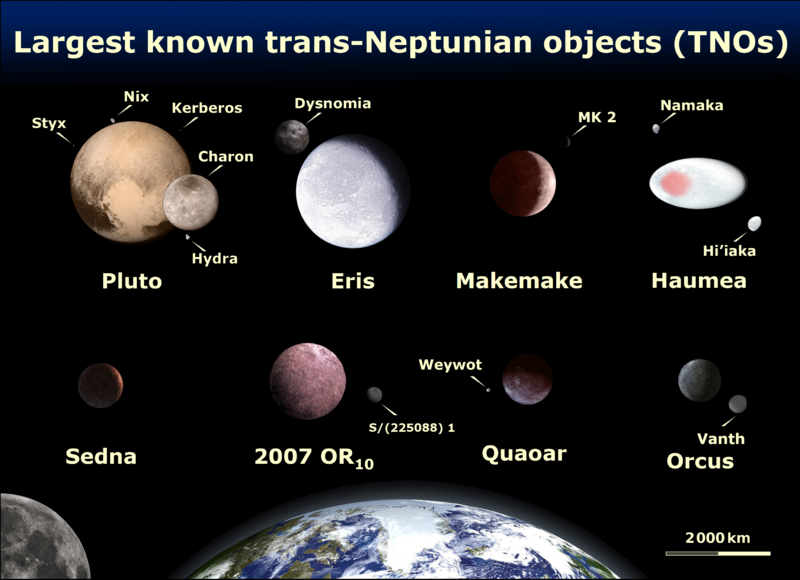 https://en.wikipedia.org/wiki/File:EightTNOs.png
*   https://en.wikipedia.org/wiki/Trans-Neptunian_object
**eccentricity 0.855 (presently near perihelion)
Kuiper belt
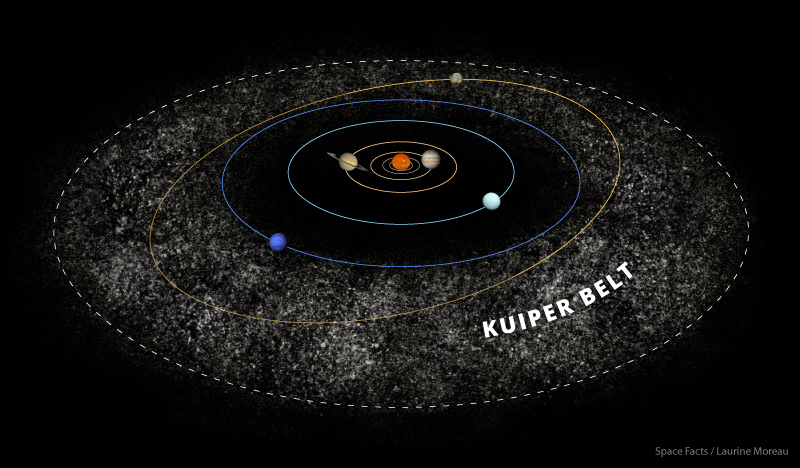 Kuiper Belt – artwork:  laurinemoreau.com
Oort cloud
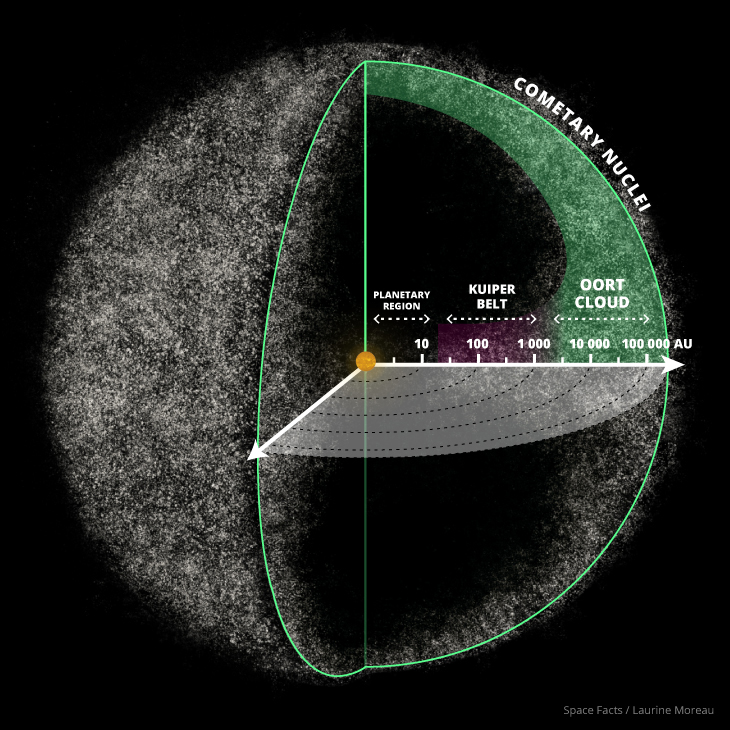 Oort Cloud  – artwork:  laurinemoreau.com